Международный фестиваль этнического                              костюма «Подиум ЭТНО. Содружество»Иркутская область, Остров Ольхон, гостиничный комплекс                                       «Байкалов острог»  (20 – 27 июля 2015 года)
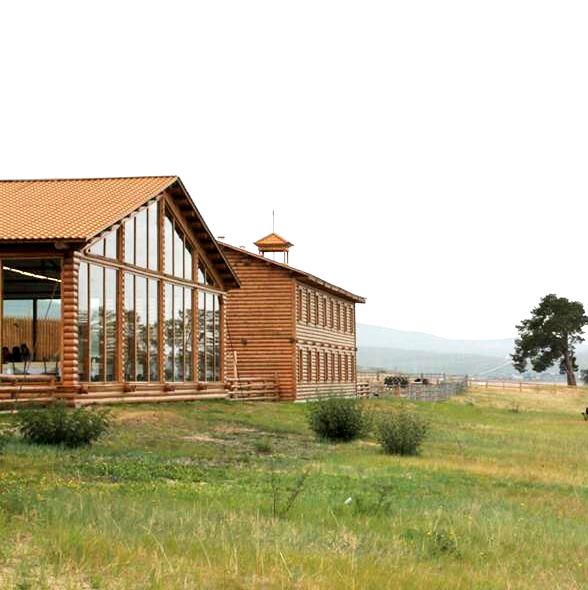 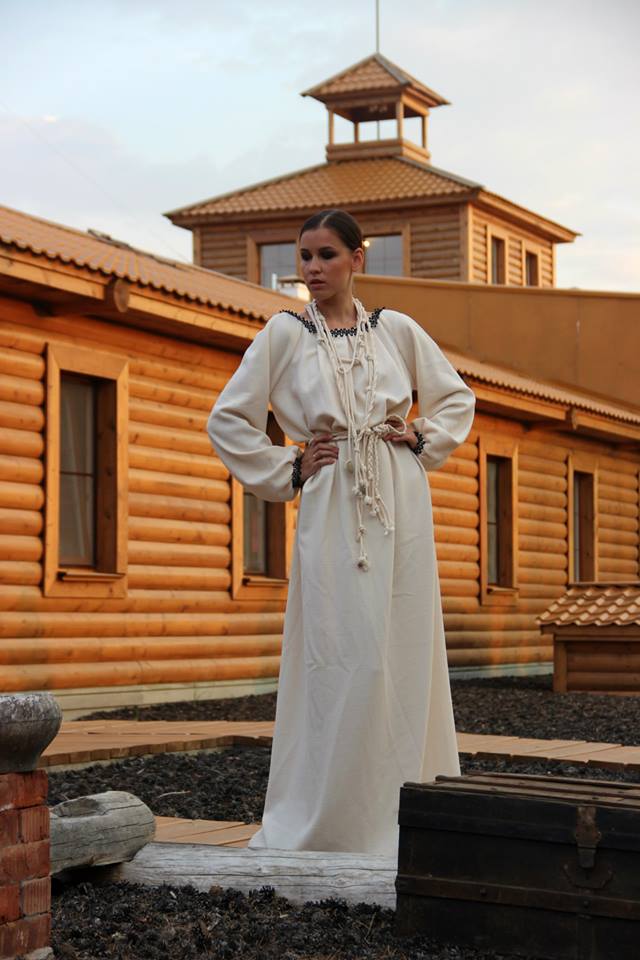 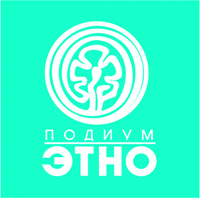 Фестиваль, объединяющий народы, культуры.               Праздник традиций и обычаев народов мира.
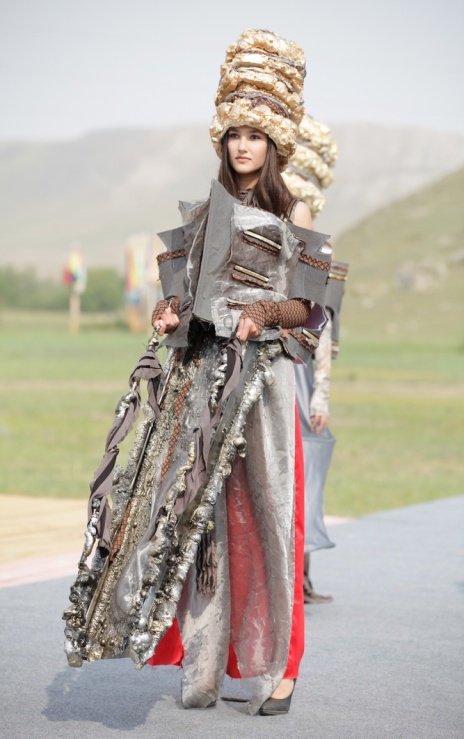 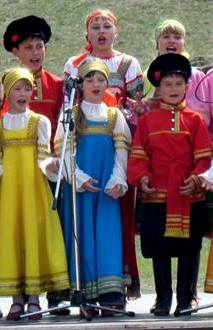 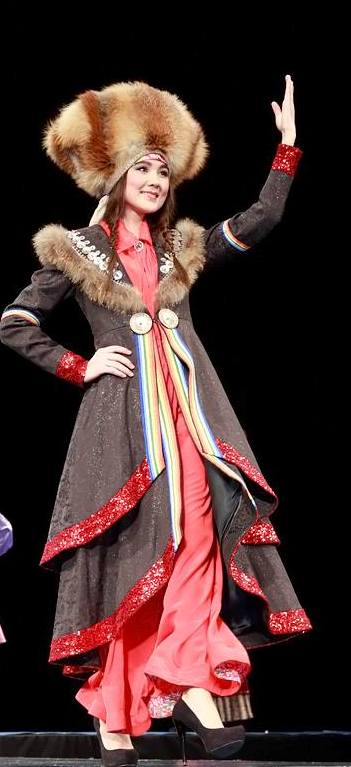 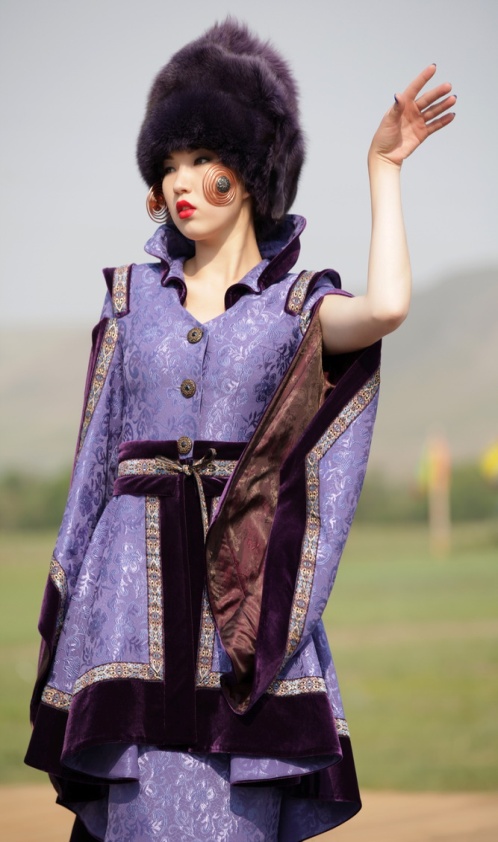 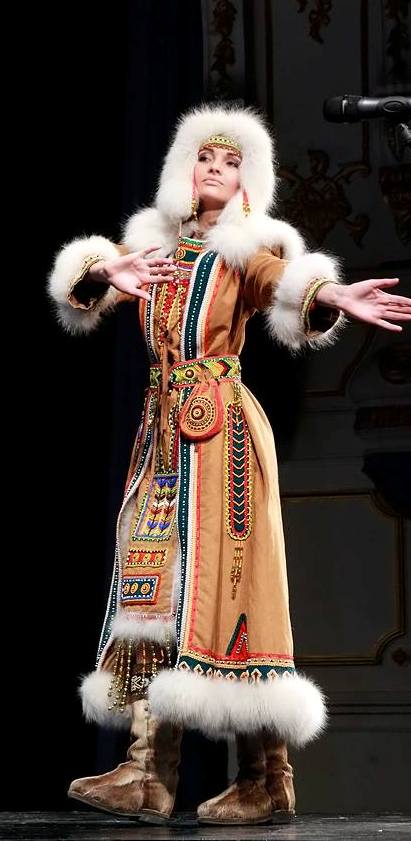 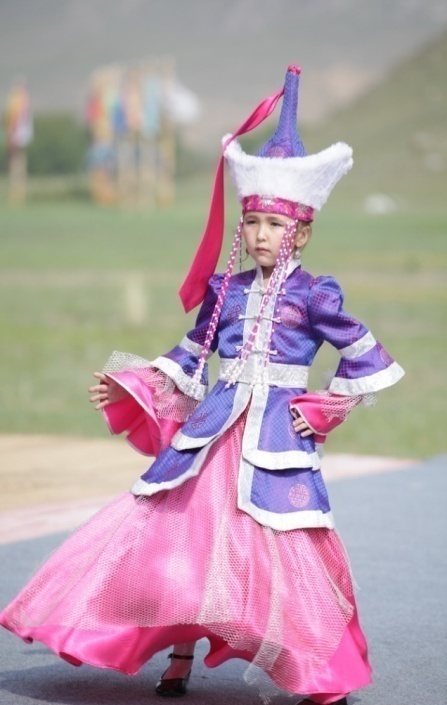 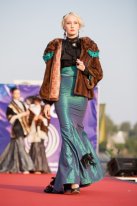 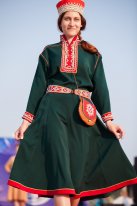 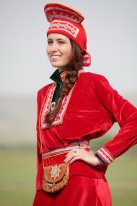 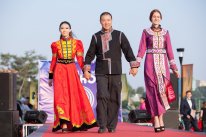 Иркутская область «Прикосновение к истокам. Русский народный костюм».
Иркутская область. Байкальская история.
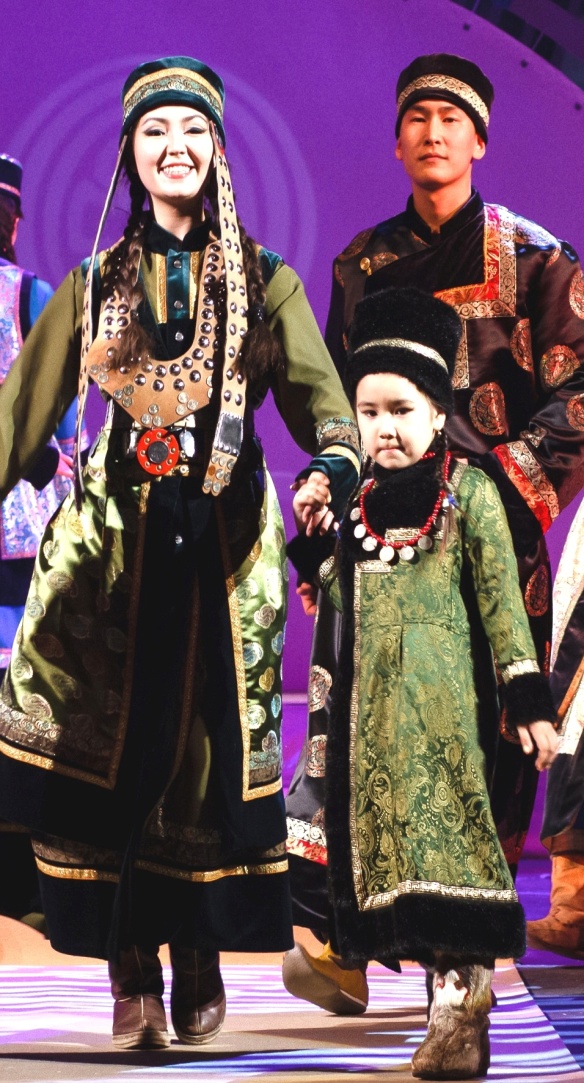 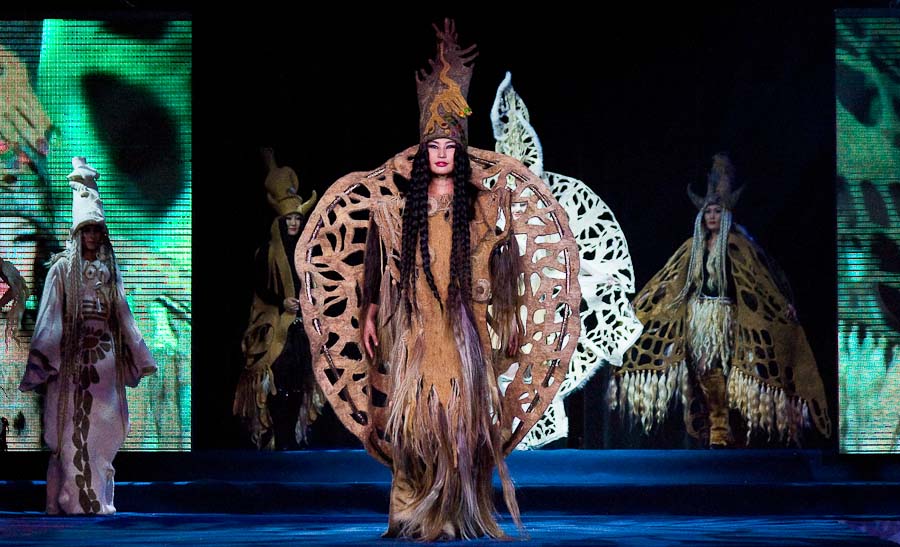 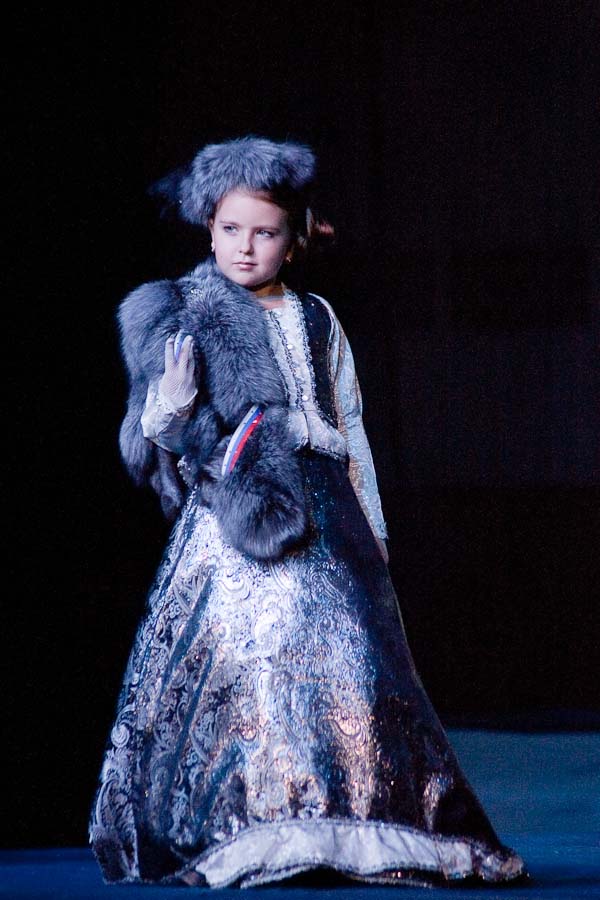 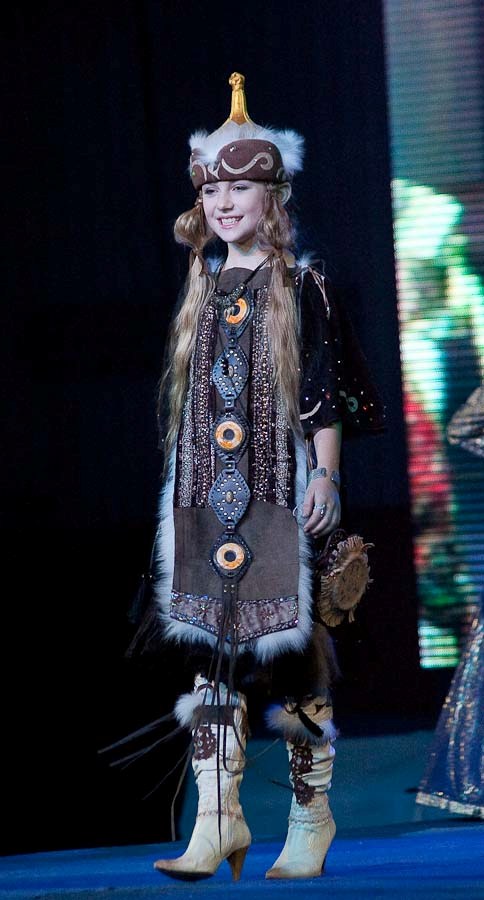 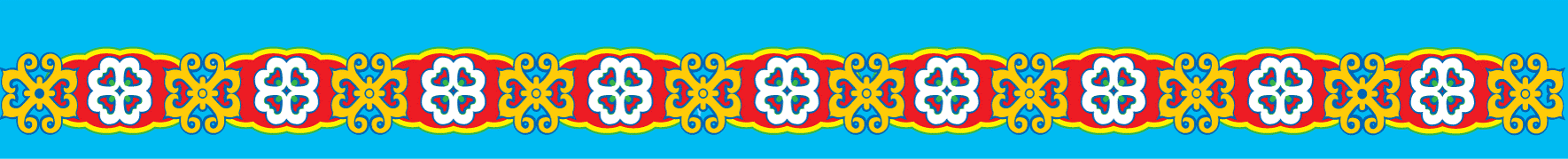 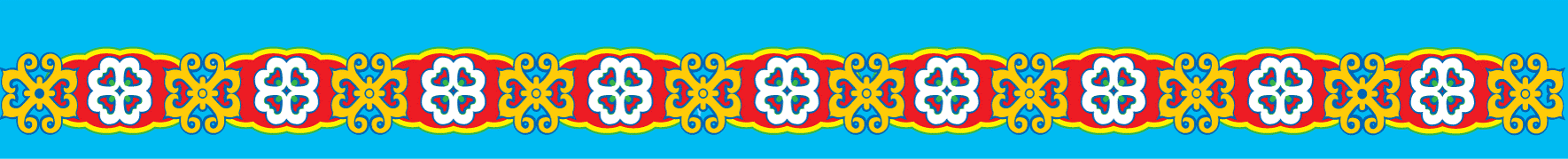 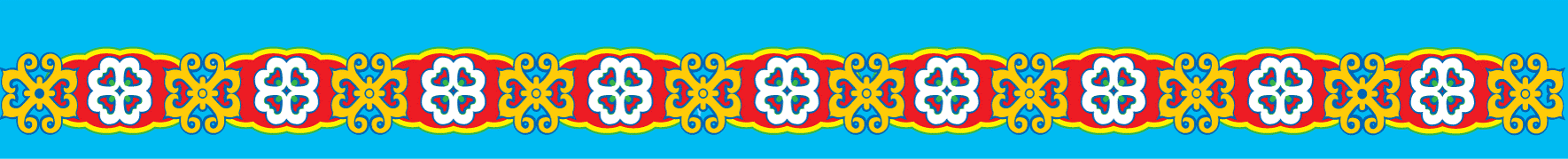 Республика Алтай «Мифы древнего Алтая».
Монголия «Традиция и современность».
Республика Хакасия. Коллекция «Возрождение».
Колледж русской культуры им. А. С. Знаменского г. Сургут  Ханты-Мансийский автономный округ – Югра.
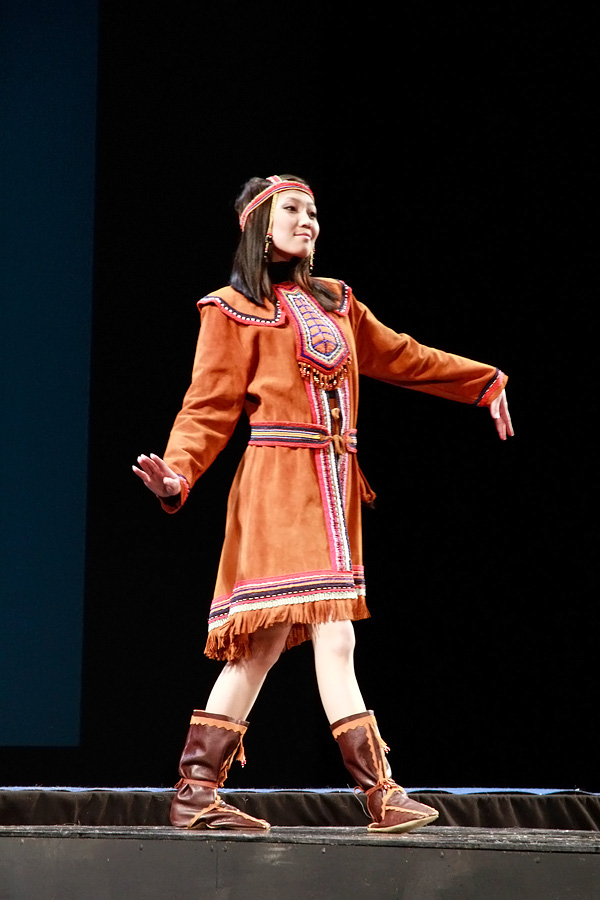 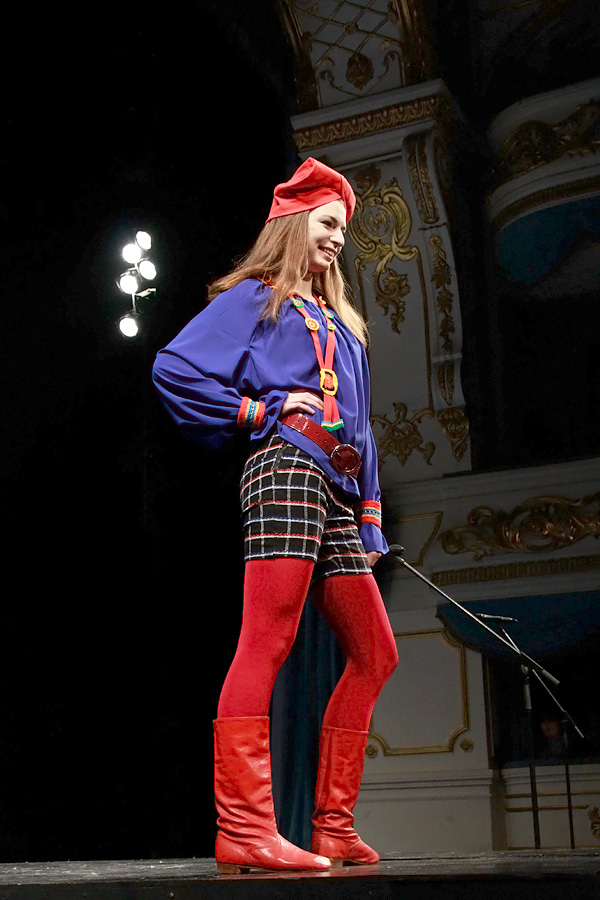 Республика Бурятия. Традиции и современность.
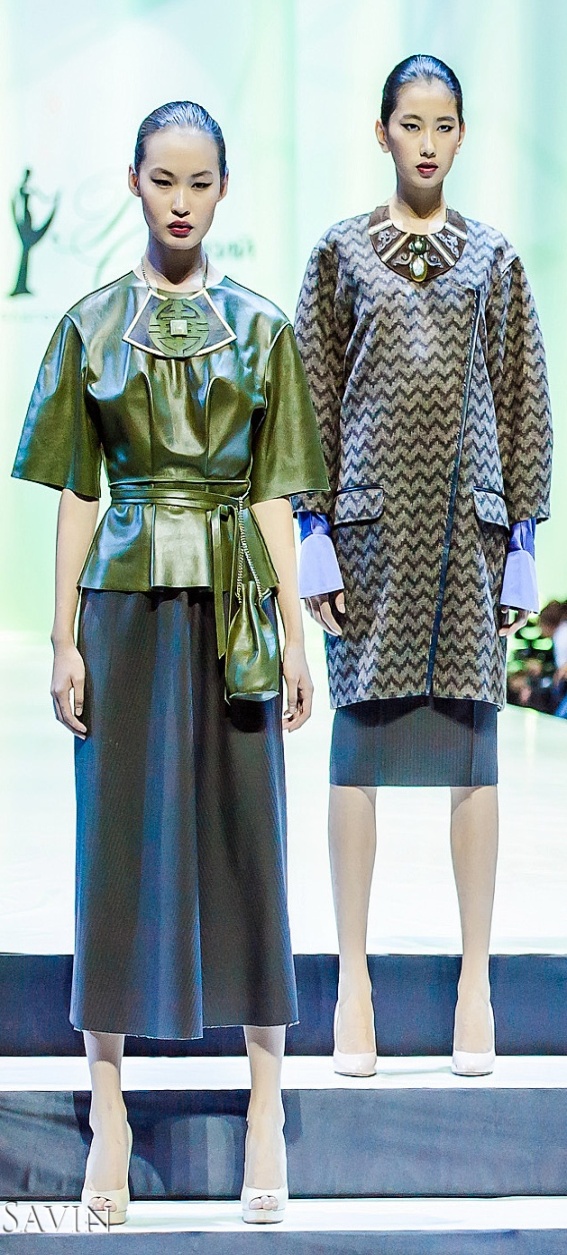 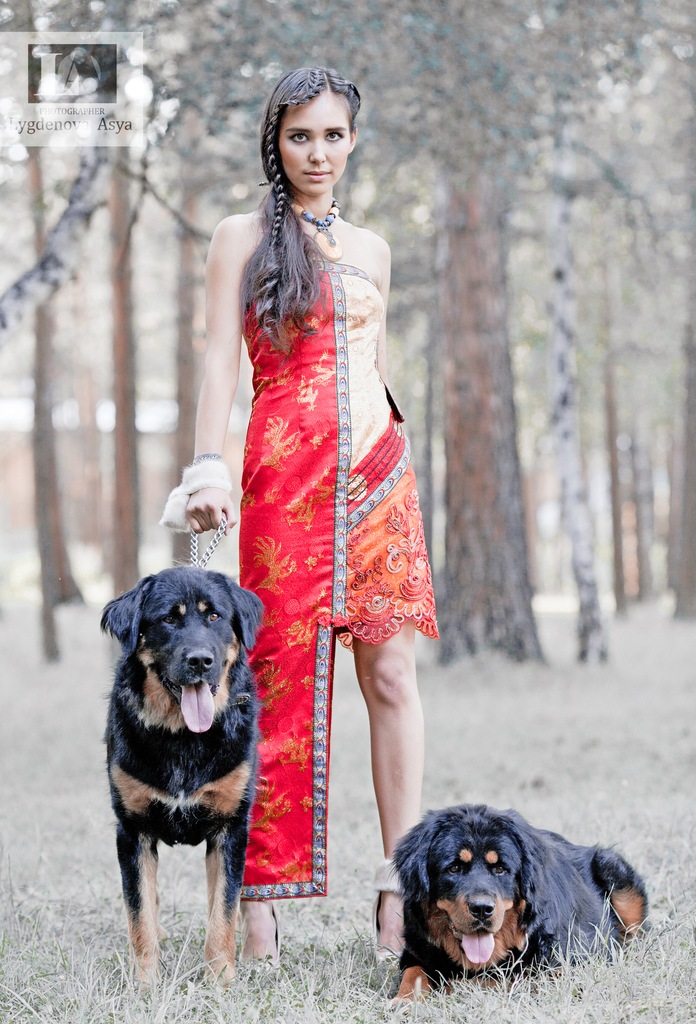 КАЗАХСТАН
Республика Саха (Якутия)
Красота спасет мир. Увлеченные зрители.
КИТАЙ. Автономный район Внутренняя Монголия
Подиум ЭТНО на Байкале. 25 – 29 июля 2014 г.
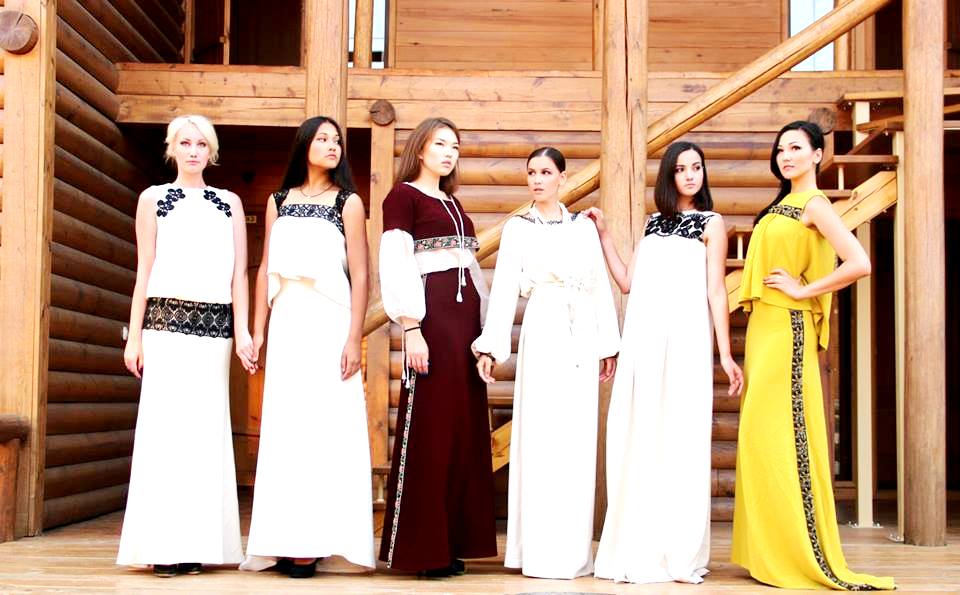 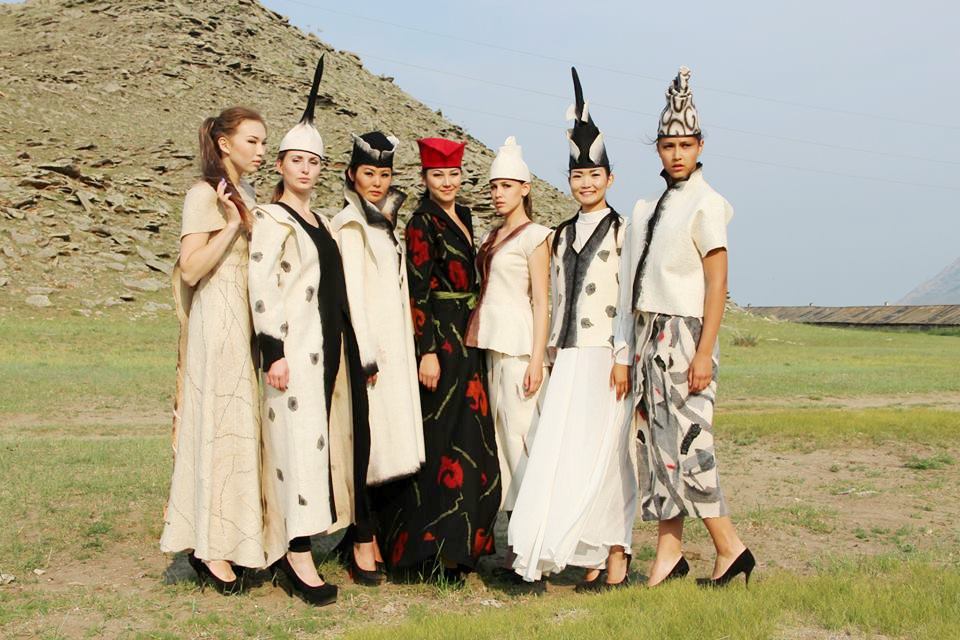 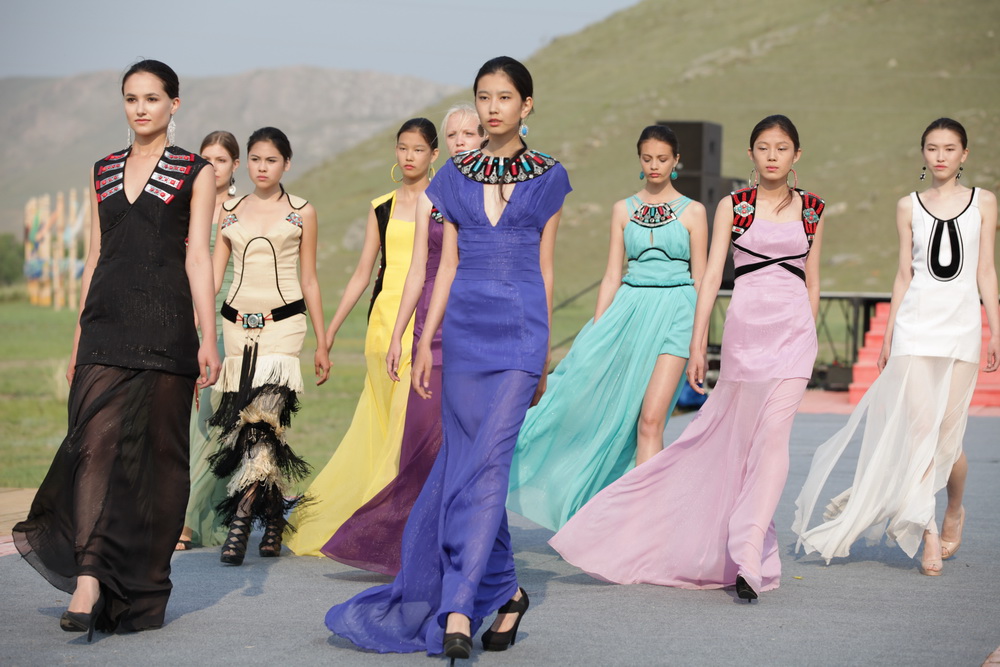 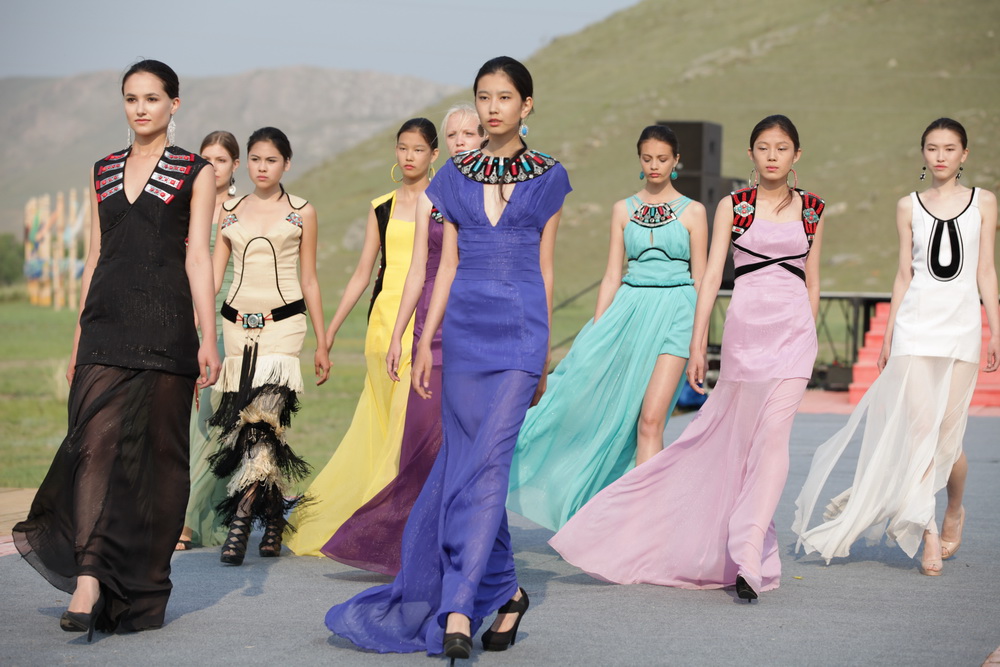 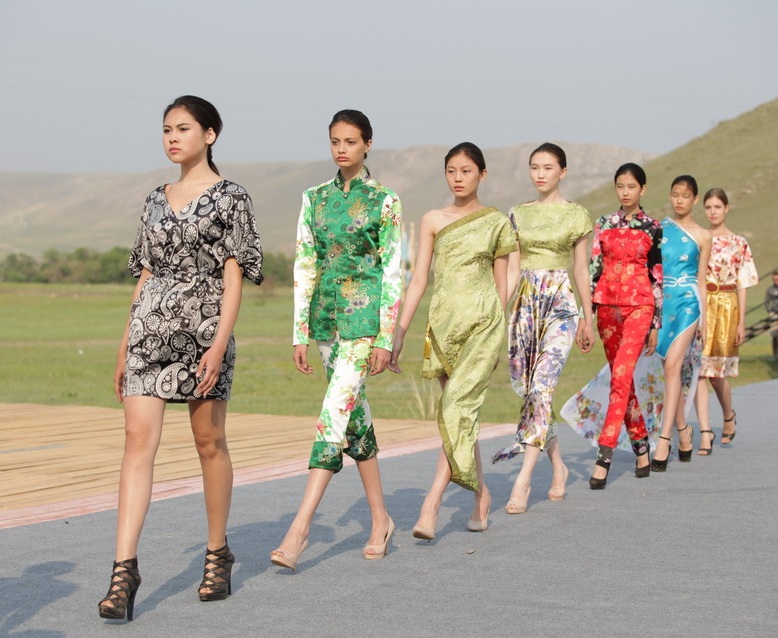 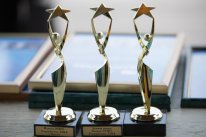 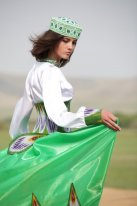 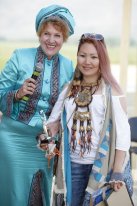 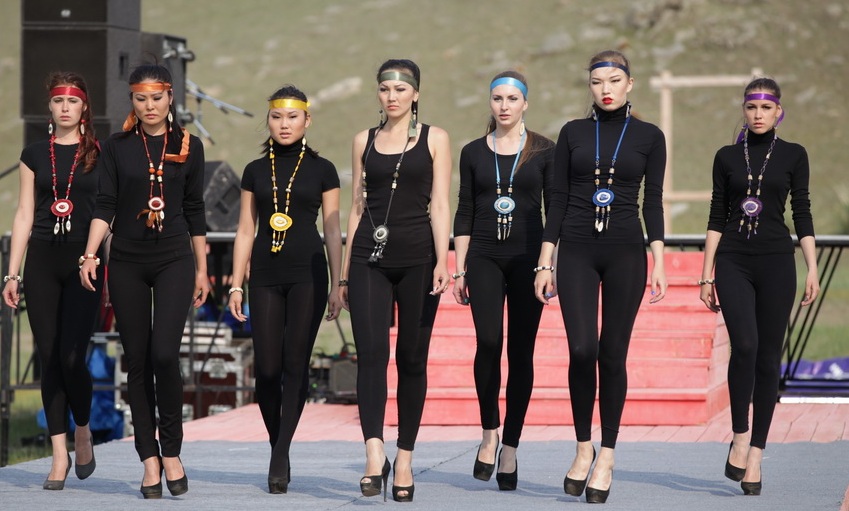 Спасибо за внимание!